15.3 怎样使用电器正常工作
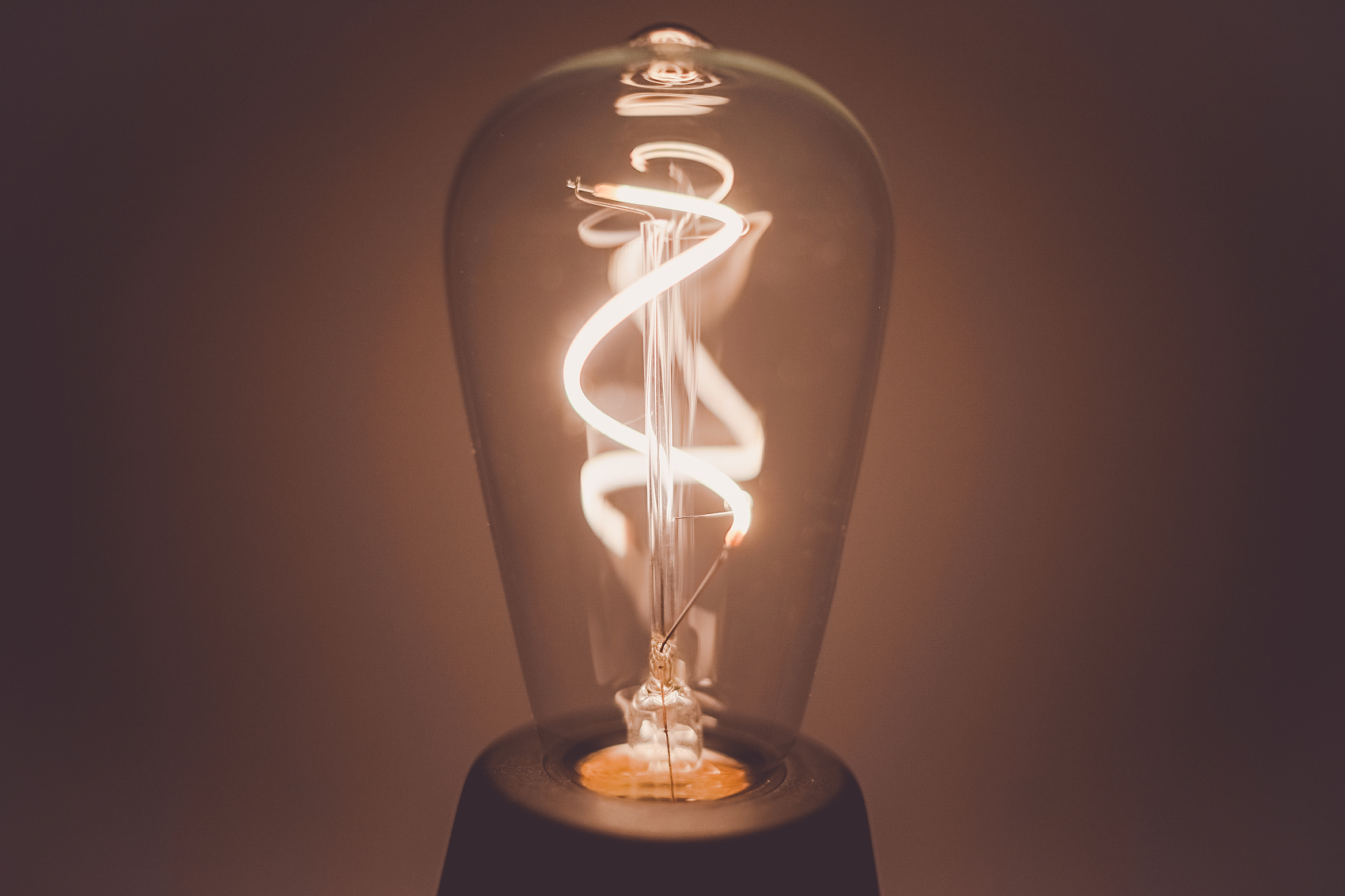 前置知识：
小灯泡的亮度是由什么因素决定的？
1、额定电压与额定功率
灯泡上标注的“2.5V”代表的含义是什么？

用电器正常工作时的电压叫做额定电压，用U额表示。
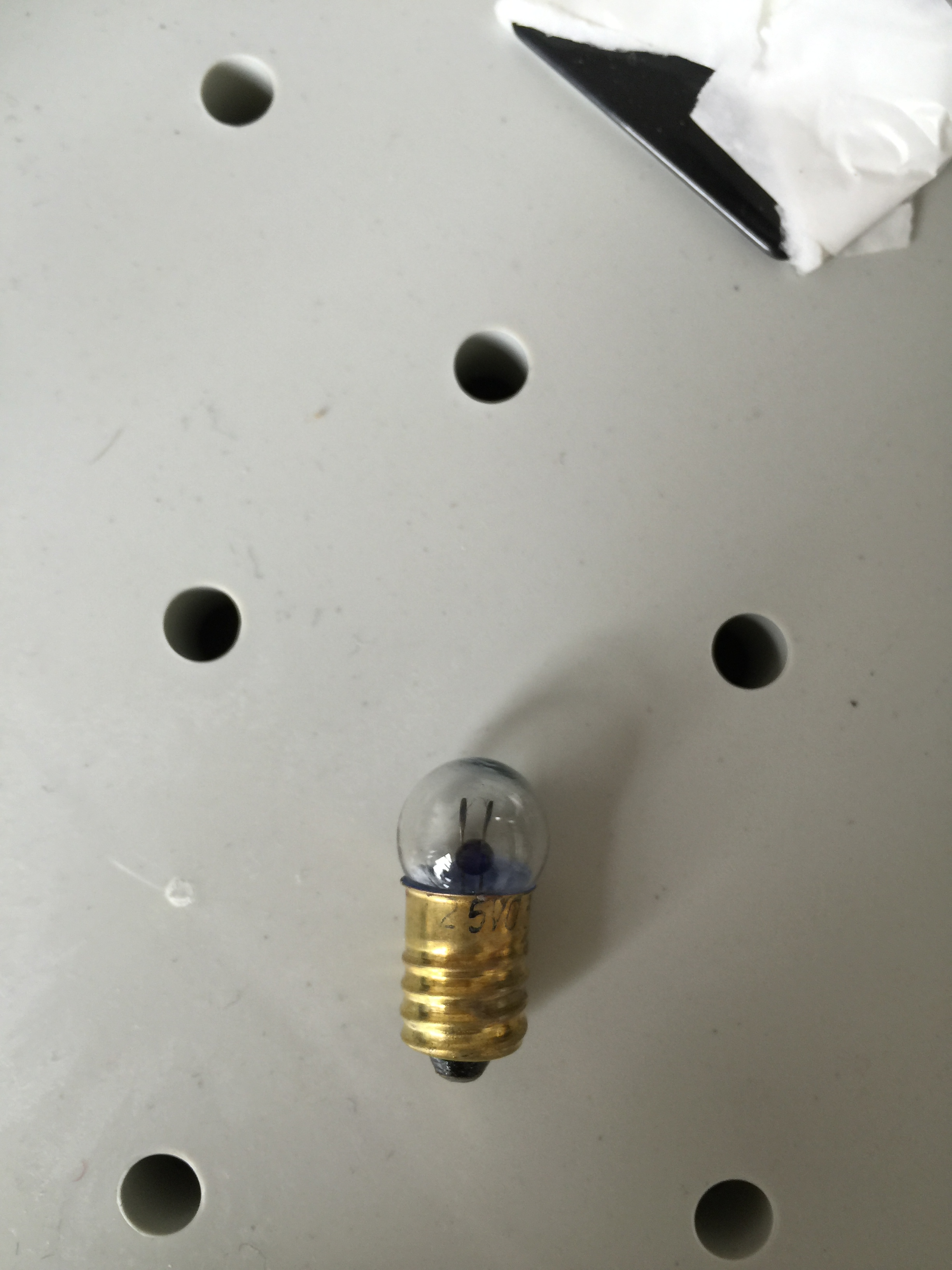 用电器在额定电压下工作时的功率叫做额定功率，用P额表示。
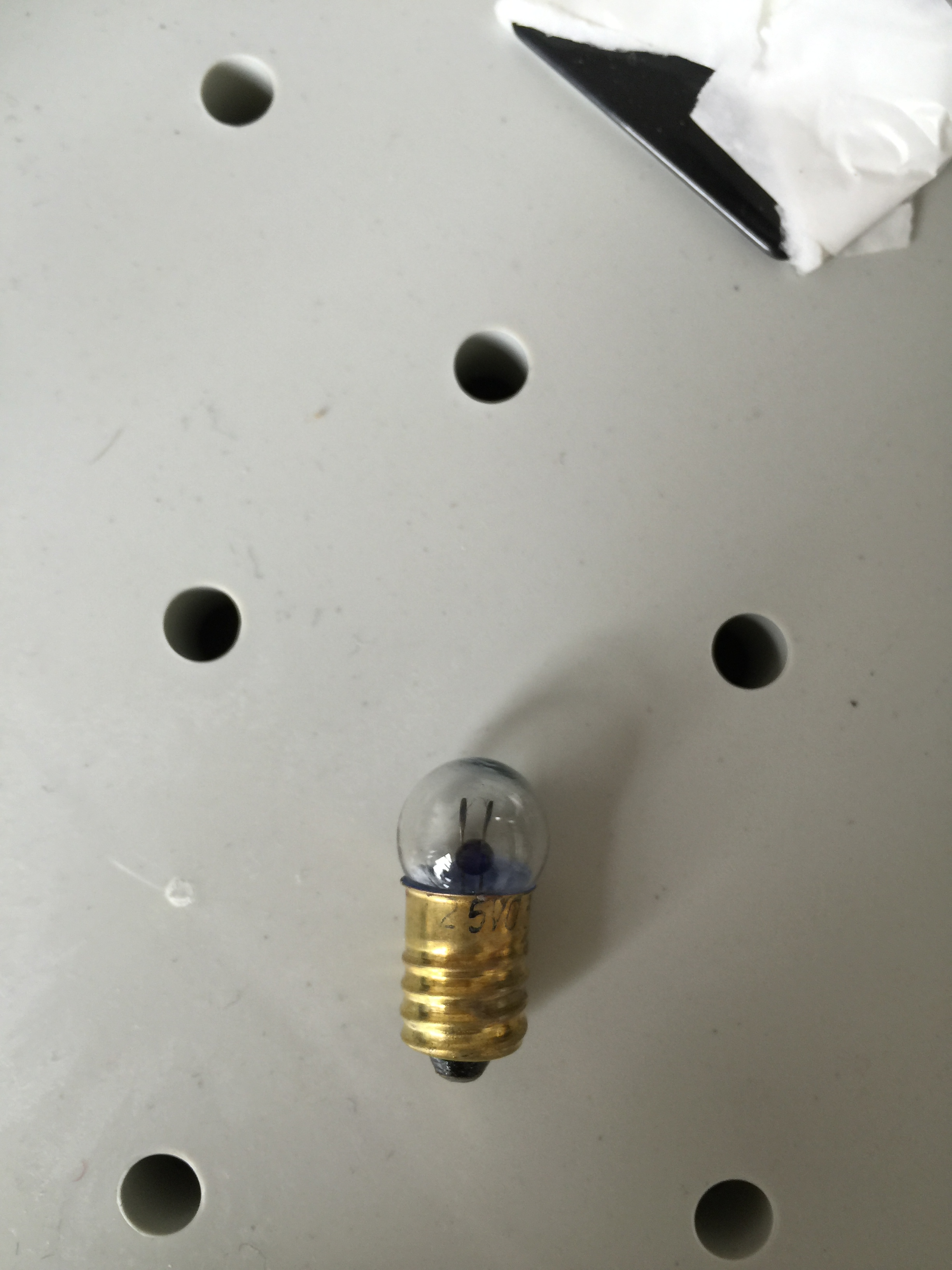 当加在灯泡上的电压等于标注的电压，灯泡正常发光，此时灯泡消耗的功率为额定功率。

U实=U额， P实=P额
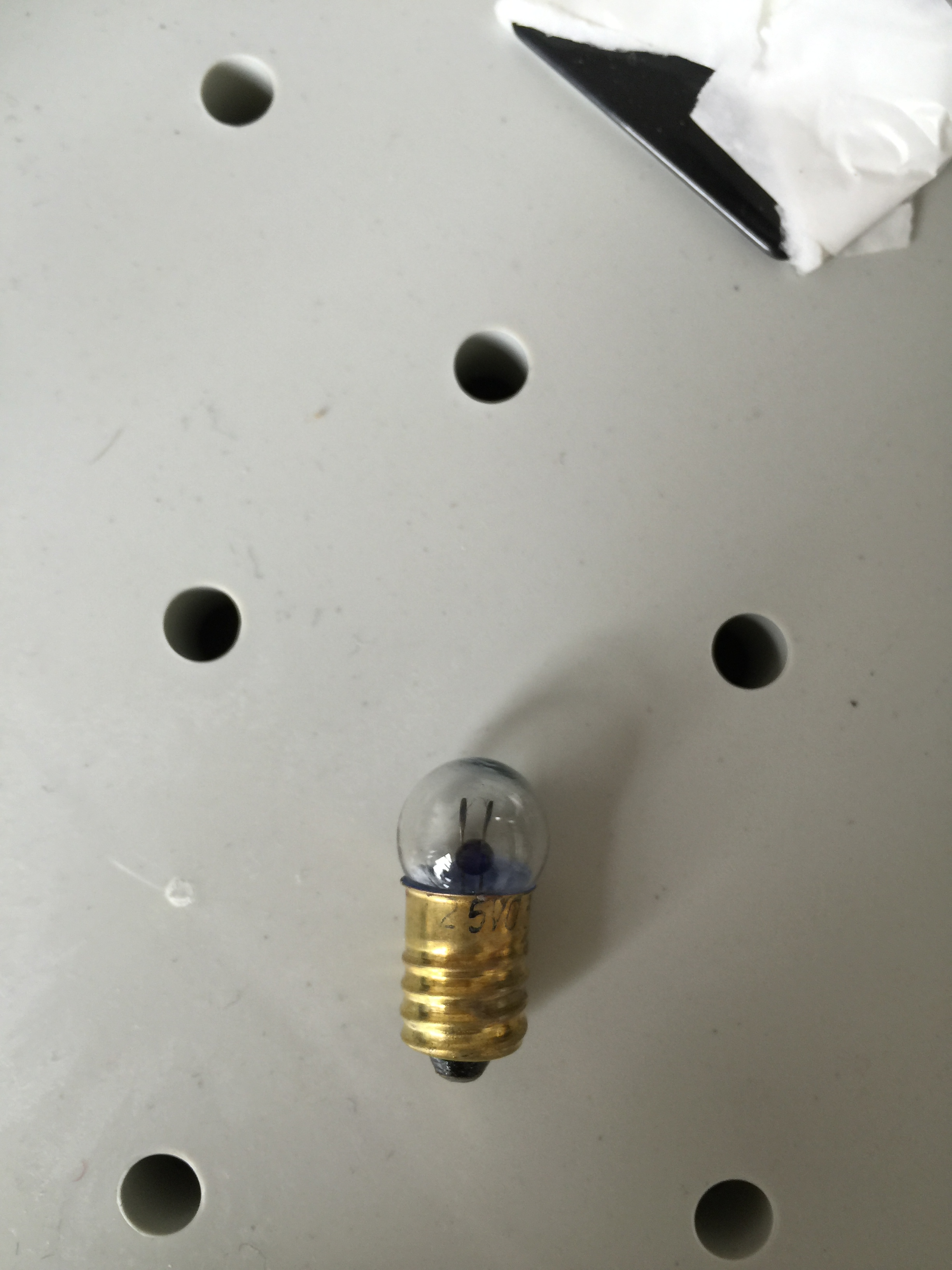 你知道铭牌上的“PZ220-25”字样表示什么吗 ？
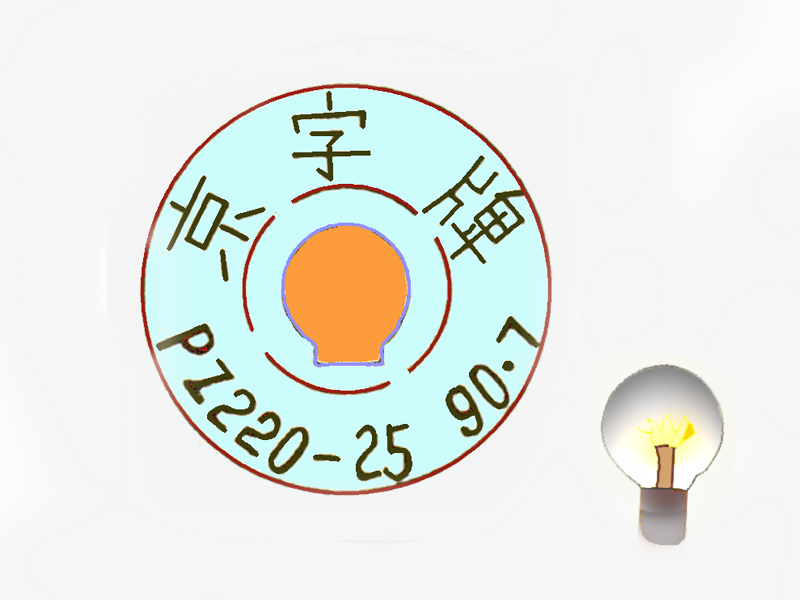 如果额定功率没有标注出来，我们将用什么方法可以知道它的大小？

在灯泡两端加上2.5V的电压，并测出通过灯泡的电流，利用公式P=UI求出灯泡的额定功率。
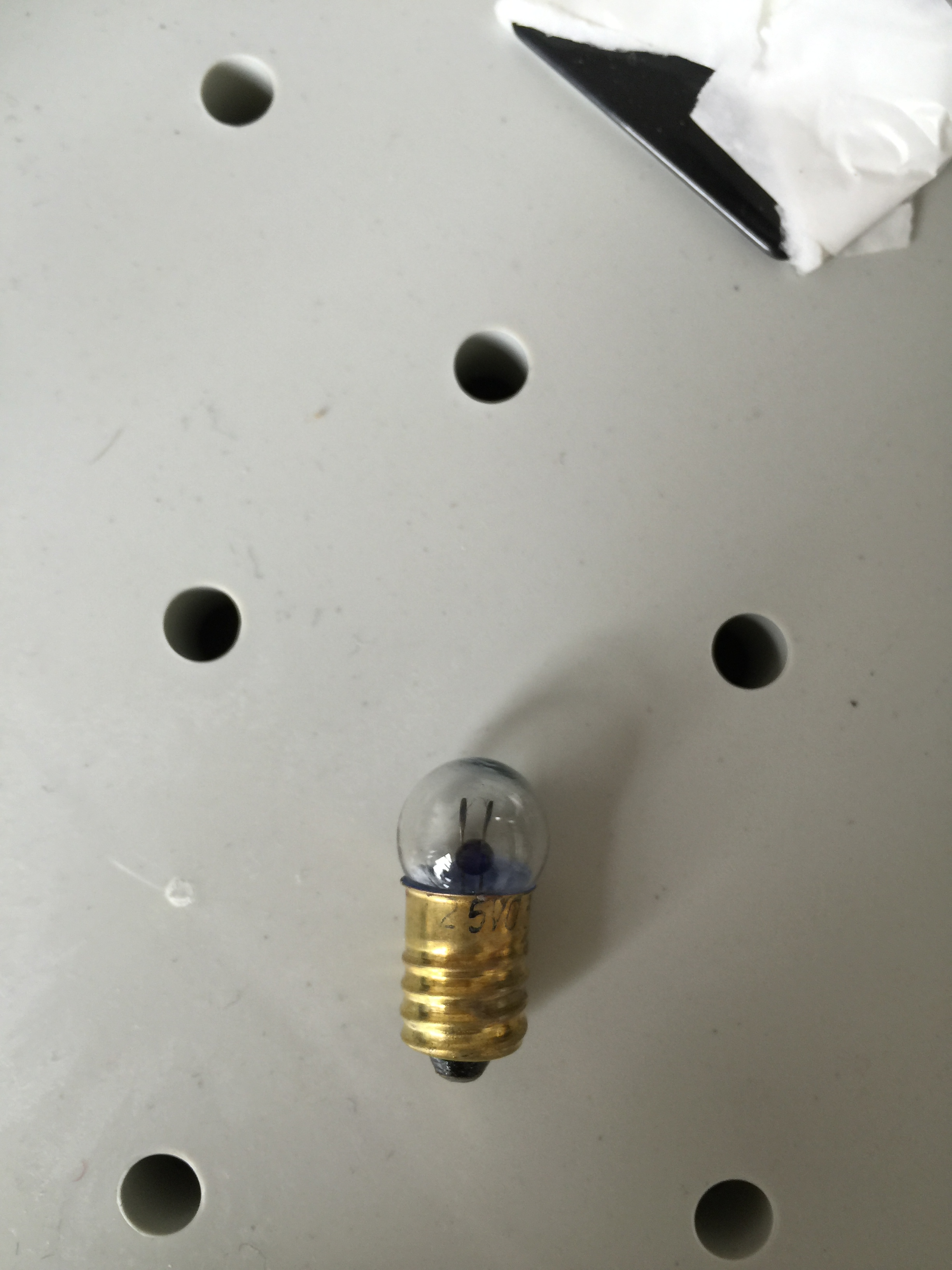 2、测量小灯泡的电功率
实验方案
（一）实验原理：_________
（二）实验器材:
电源、导线、开关、___________________________
（三）实验电路图:
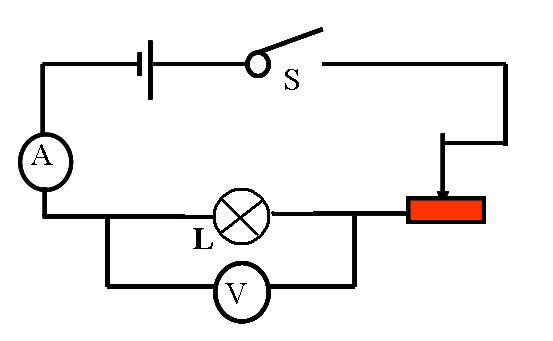 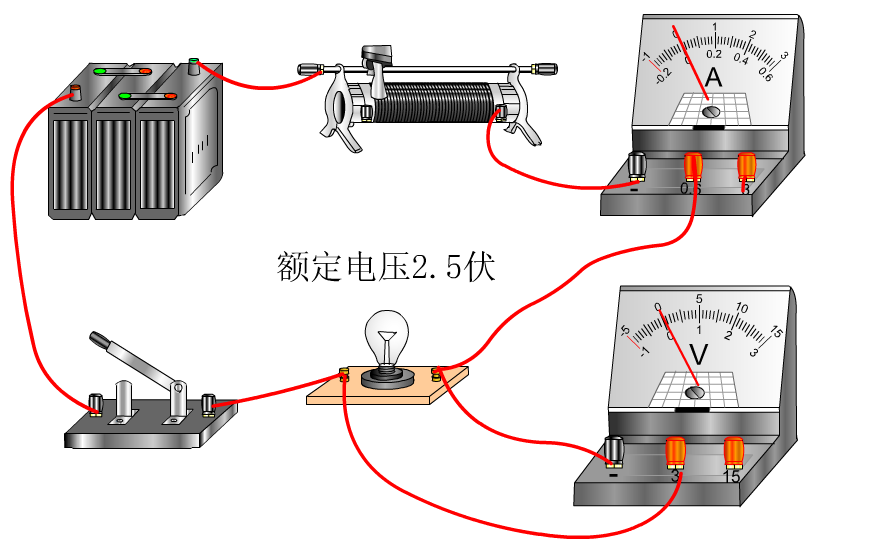 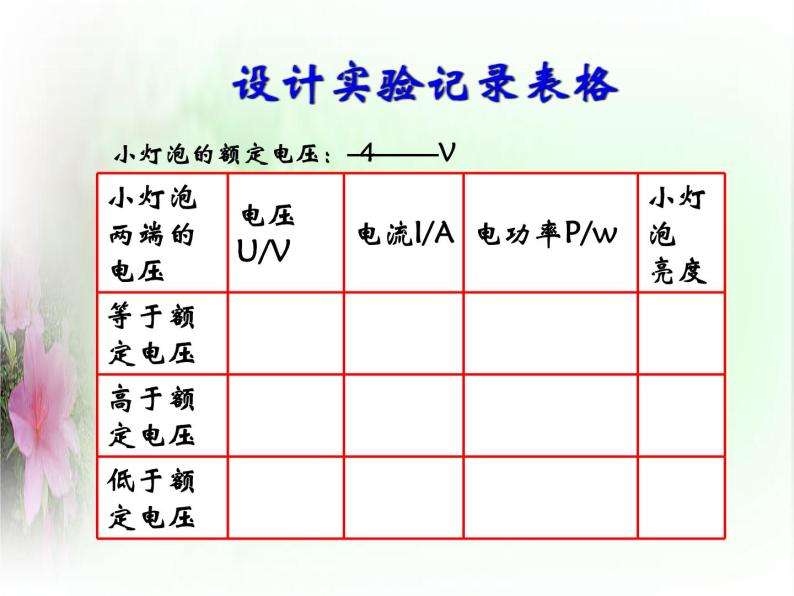 （三）实验结果：

     小灯泡的额定功率P额=  ______

（四）评估：
     （1）当小灯泡两端的电压高出额定电压的1/5或低至4/5时，灯泡的亮度呈现什么情况？
结论

灯泡的亮度取决于灯泡的实际功率，实际功率越大，灯泡越亮；实际功率越小，灯泡越暗。
（四）评估：
     
（2）可以求三次功率的平均值吗?
（3）滑阻的作用是什么？
（4）当开关闭合后，移动滑动变阻器，灯泡亮度不变且很暗，两表的示数不变的原因是什么？
（5）当开关闭合以后，灯泡正常工作，但是电流表或电压表的指针却偏转过大？
（四）评估：
（6）将上述表格的数据绘制成如下的I-U图像，通过图像分析，我们还可以得到什么结论？
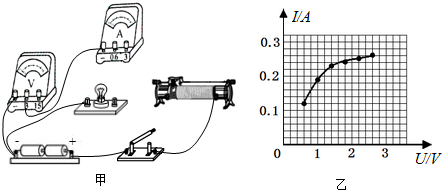 灯丝的电阻随着温度的升高而增大。
3、如何求解实际功率
例题：现将一标有“220V 100W”的灯泡接在110V的电源上，此时灯泡的电功率是多少W？更亮或更暗了？

技巧：利用铭牌先求电阻。
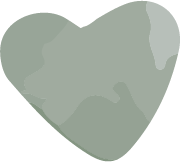 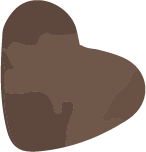 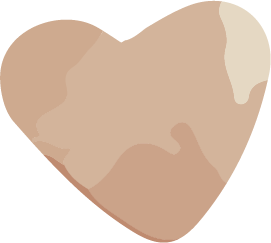 课堂过招
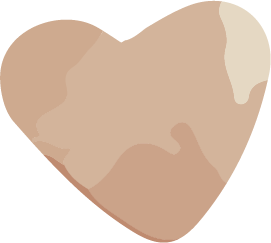 1、有两盏电灯，L1标有“36V 100W”，L2标有“220V 100W”，两灯均在额定电压下工作，以下说法正确的是（　　）
A．L1较亮
B．L2较亮
C．通过L1的电流较大
D.通过L2的电流较大
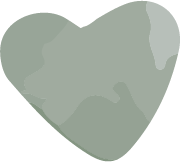 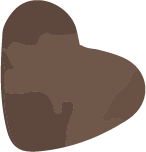 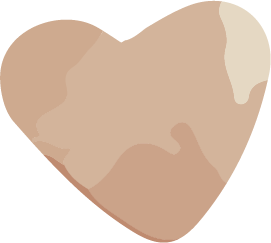 课堂过招
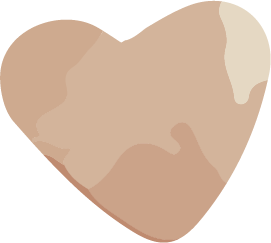 2、将分别标有“4V　8W”和“4 V　4W”的两个灯泡L1、L2串联接在6V电源上，则两灯的功率分别是多少？
技巧：利用铭牌先求电阻，十二宫图，知三求九，功率比较。
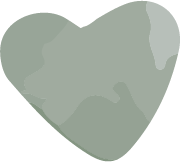 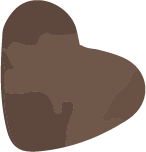 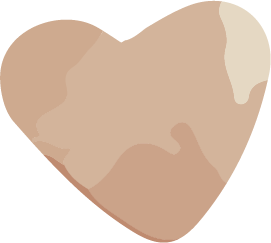 课堂过招
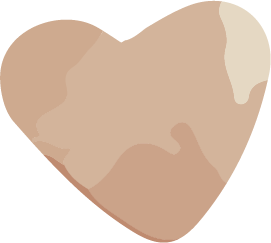 3、将分别标有“4V　8W”和“4 V　4W”的两个灯泡L1、L2串联接在8V电源上，则两灯的功率分别是多少？
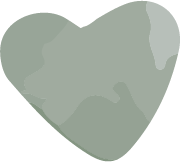 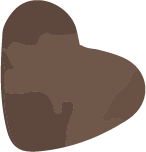 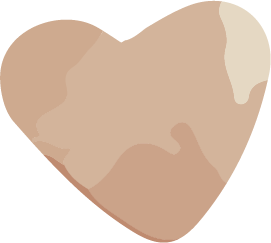 课堂过招
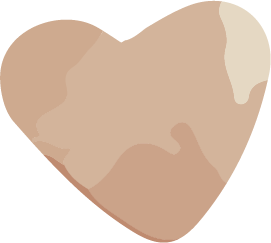 4、将分别标有“6V　9W”和“6 V　3W”的两个灯泡L1、L2并联接在6V电源上，则两灯的功率分别是多少？
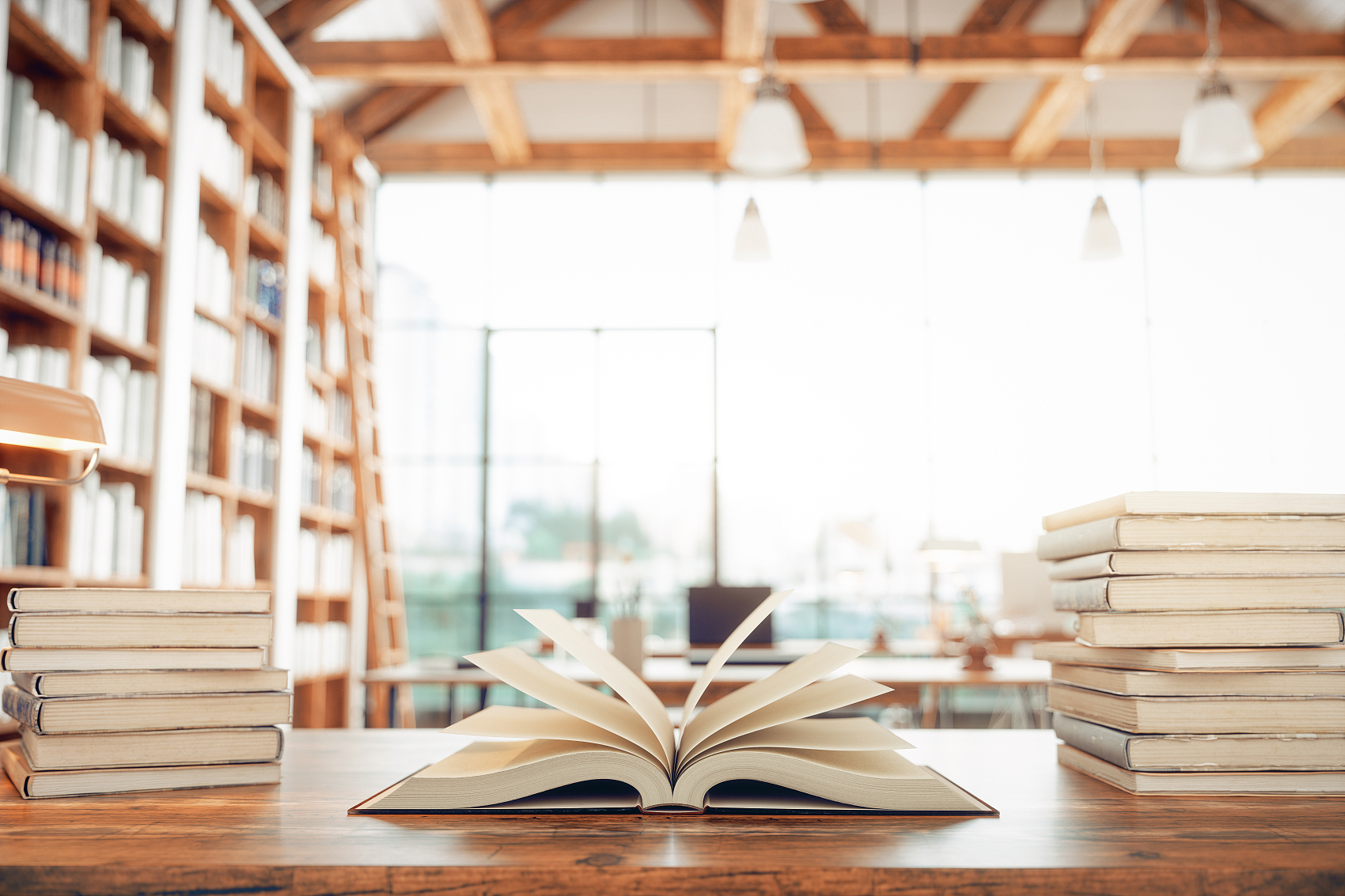 学习，永远不晚。